Федеральное государственное бюджетное образовательное учреждение высшего образования «Красноярский государственный медицинский университет» имени профессора В.Ф. Войно-Ясенецкого Министерства здравоохранения Российской ФедерацииФармацевтический колледж
Возбудители воздушно-капельных инфекций. Коклюш, дифтерия


2020
План лекции
Общая характеристика воздушно-капельных инфекций
Характеристика бордетелл, патогенез,  клиника и профилактика коклюша
Характеристика коринебактерий. Патогенез, клиника и профилактика дифтерии
Общая характеристика воздушно-капельных инфекций (ВКИ)
Путь передачи – преимущественно воздушно-капельный,  возможен  контактно-бытовой
Входные ворота – слизистые оболочки дыхательных путей, возможно – повреждения на коже
Место локализации возбудителя в организме – преимущественно носоглотка, легкие
Бордетеллы
Семейство – Alcaligenaceae
Род – Bordetella
Виды – Bordetella pertussis (вызывает коклюш)
               Bordetella parapertussis (вызывает              паракоклюш)
               Bordetella bronchiseptica (редко вызывает у человека респираторные инфекции)
Морфологические и культуральные свойства бордетелл
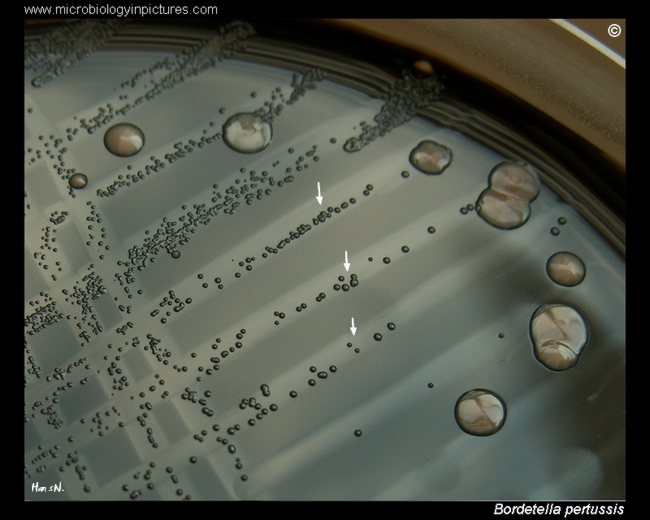 Маленькие грам- палочки
Неподвижные
Спор не образуют, образуют
микрокапсулы
 Аэробы, прихотливы к 
питательным средам. 
Элективная среда – КУА
казеиново-угольный агар
(колонии блестящие черноватые
напоминают капельки ртути
При снятии колонии остается
след (диагностический признак)
Ферментативные и антигенные свойства
Не расщепляют углеводы и белки
Бактерии паракоклюша образуют ферменты уреазу и тирозиназу
На агаре с кровью образуют зону гемолиза  
4. Вырабатывают эндотоксин и ферменты агрессии   (гиалуронидазу, плазмокоагулазу, лецитиназу)
5. Имеют сложную антигенную структуру (О-антигены), имеющую важное  диагностическое значение. По наличию тех или иных антигенов определяют род и вид возбудителя
Устойчивость во внешней среде, источники инфекции, пути передачи  коклюша
Во внешней среде малоустойчивы, погибают при высыхании и температуре 56 градусов
Бордетеллы мало чувствительны к антибиотикам
Источник – больной человек, особенно в начальном катаральном периоде
Путь передачи: воздушно-капельный
 Входные ворота: слизистые оболочки верхних дыхательных путей
Клиника коклюша и паракоклюша
Инкубационный период от 3 до 15 дней
Течение медленное с постепенным нарастанием симптомов (до 2 месяцев)
Токсин действует на ЦНС, раздражая кашлевой центр, поэтому основной синдром коклюша - спазматический кашель
Выделяют 3 периода
Катаральный (2-3 недели) – сухой кашель, насморк, субфебрильная температура
Период спазматического неукротимого кашля (до 8 недель)
Период разрешения (2-4 недели) – появляется вязкая мокрота
Иммунитет и профилактика
Паракоклюш протекает в более легкой форме
Иммунитет стойкий, но перекрестного иммунитета между коклюшем и паракоклюшем нет
Профилактика – вакцина АКДС (Ассоциированная коклюшно-дифтерийно-столбнячная вакцина) входит в календарь прививок. Вводится троекратно всем детям с 3-х месяцев.
Коринебактерии
Систематика
Семейство – Corynebacteriaceae
Род – Corynebacterium
Вид – Corynebacterium diphteriae
Биовары -  C. diphteriae gravis
                                              mitis
                                              intermedius
Морфологические  свойства коринебактерий
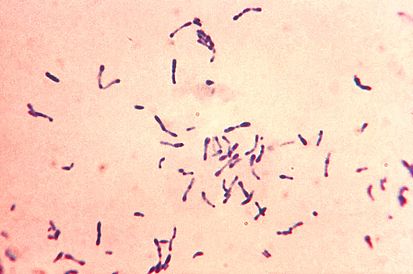 Слегка изогнутые тонкие палочки,
длинной 3-6 мкм, грам+
На концах имеются утолщения, в которых
находятся зерна валютина 
Располагаются под углом друг к другу 
Неподвижные
Спор и капсул не образуют
Диагностические признаки, отличающие
коринебактерии от ложнодифтерийных
палочек – наличие зерен валютина
 и расположение (ложнодифтерийные
располагаются параллельно друг другу
Культуральные свойства
Факультативные анаэробы
Растут на средах с кровью и сывороткой
Основная среда – среда Клауберга или Леффлера, содержащая сыворотку и теллурит калия
Колонии выпуклые кремового или серовато-черного цвета S- или R-формы в зависимости от среды
Биовар gravis обычно находится в R-форме, колонии 2-3 мм, имеют изрезанные края. При прикосновении петлей они крошатся
Биовар mitis дает колонии S-формы маленькие черного цвета
Колонии биовара gravis и mitis
Колонии коринебактерий на кровяном агаре и теллуритовой среде
Ферментативные и антигенные свойства
1. Расщепляют глюкозу и мальтозу. Крахмал расщепляет только биовар gravis
2. Все три биовара расщепляют цистин (фермент цистиназа) с образованием сероводорода, индол не образуют, мочевину не разлагают
3. Вырабатывают экзотоксин, который может привести к летальному исходу
4. Имеют только О-антигены, которые диагностического значения не имеют
Большое диагностическое значение имеет определение токсигенности выделенной палочки дифтерии!!!
Дифференциация коринебактерий
Устойчивость во внешней среде, источники и пути передачи дифтерии
Во внешней среде устойчивы, на предметах сохраняются несколько суток
Источник – больной человек и бактерионоситель
Пути передачи:
Воздушно-капельный
Контактно-бытовой
Входные ворота:
Слизистые оболочки дыхательных путей
Поврежденная кожа
Заболевания:
Дифтерия зева и носа
Редко наблюдается дифтерия уха, глаз, кожи
Патогенез и клиника дифтерии
Инкубационный период 7-14 дней 
Коринебактерии размножаются в месте внедрения (чаще всего слизистая зева), вызывая некроз тканей и образуют специфическую серо-желтую пленку. При этом вырабатывается экзотоксин, который всасывается в кровь, поражая сердечную мышцу 
Симптомы заболевания напоминают сильную ангину. Боль в горле, температура 39 градусов. Опасность заболевания заключается в сильной интоксикации и отеке дыхательных путей 
Летальный исход может наступить либо от паралича сердца (интоксикация) или асфиксии (отек гортани)
Вырабатывается стойкий иммунитет
Дифтерия зева
Профилактика и лечение дифтерии
Вакцинация всех детей в возрасте от 3-х месяцев вакциной АКДС – содержит дифтерийный анатоксин. 
При эпидемических вспышках вакцинируют и взрослое население
Больных обязательно госпитализируют, контактных проверяют на носительство
Выявление носителей у сотрудников детских учреждений и больниц
Лечение - кроме антибиотикотерапии, требуется обязательное введение противодифтерийной сыворотки
Вакцина АКДС и противодифтерийная сыворотка
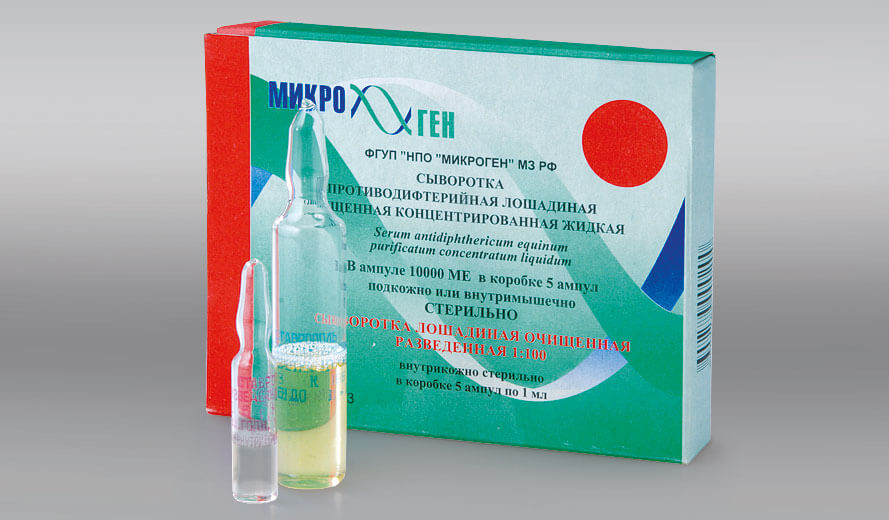 Контрольные вопросы
1. Основные симптомы коклюша
2. Морфологические признаки коринебактерий
3. Чем отличаются друг от друга биовары коринебактерий?
4. Из чего состоит вакцина АКДС, кому вводится?
5. В чем опасность дифтерии?
6. Путь передачи коклюша
Домашнее задание
Учебник Черкес Ф.К. Микробиология, стр. 357-376